بحوث التسويق
في تخصص تسويق
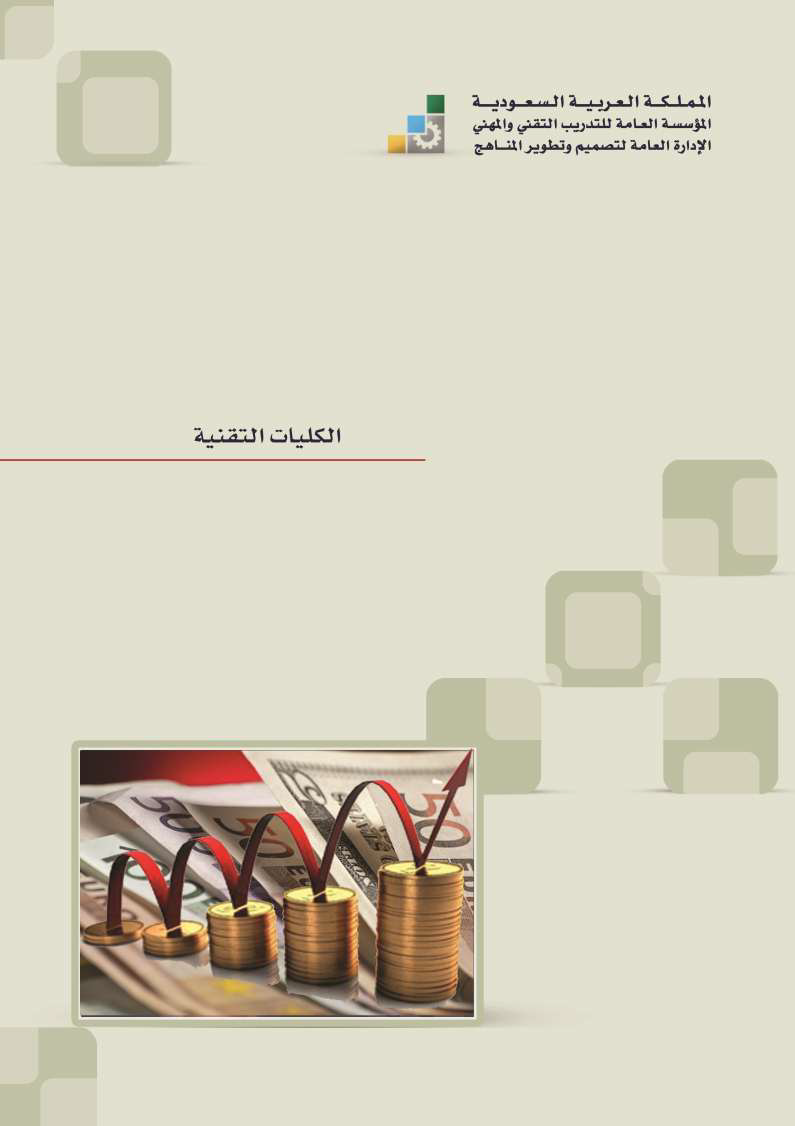 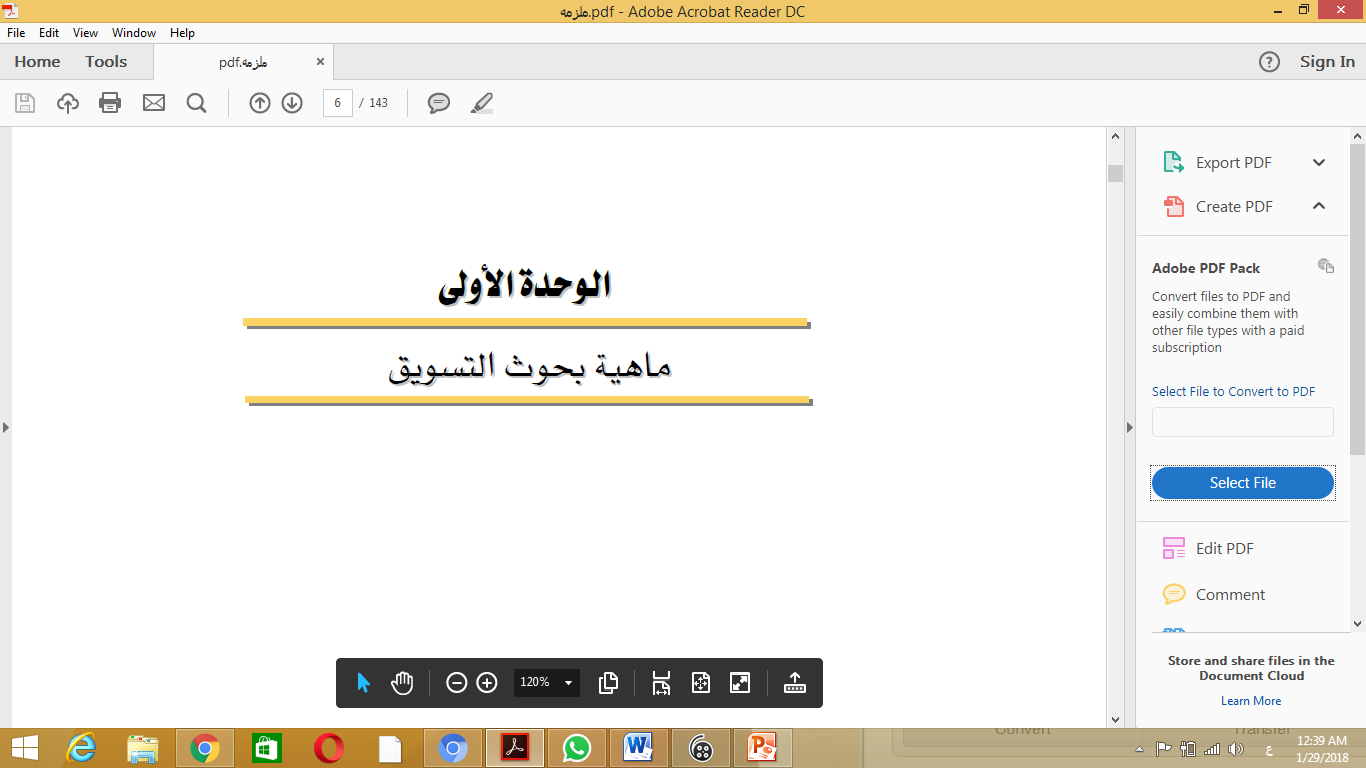 ماهية بحوث
 التسويق
الهدف العام: 
التعرف على أهم المواضيع والمفاهيم المتعلقة بالبحوث التسويقية.

الأهداف التفصيلية: 
1- يميز بين عناصر نظام المعلومات التسويقية.
2- يميز ما بين دراسة السوق و بحوث التسويق.
3- يفهم أهمية البحث التسويقي ومجالاته ومحدداته و أخلاقياته وتنظيمه الإداري.
4- يصنف أنواع البحوث التسويقية وفقاً للمنهج العلمي.
أولاً- البحوث التسويقية ودراسة السوق
تشكل دراسة السوق التي يجعلها البعض مرادفاً للبحوث التسويقية دون التمييز بينهما جزءاً من البحوث التسويقية الأعم رغم أن هنا اختلافاً بين المصطلحين:

 فدراسة السوق عادة ما تبحث في مشاكل السوق ومن أمثلة ذلك دراسة كيف تلبي وإلى أي مد تسد المنتجات الحالية والمستقبلية احتياجات المستهلكين؟ وكيف يستخدمونها ومتى؟ وما مواقفهم منها وتفضيلاتهم بينها وما خصائص المستهلكين وخلفياتهم الاجتماعية والاقتصادية؟

أما البحث التسويقي فعلاوة على أنه يتضمن مواضيع دراسة السوق فإنه يتسع ليضم كافة الأنشطة التسويقية مستعيناً بنظريات البحث العلمي وأساليبه ومن أمثلة ذلك دراسة السلوك التنافسي في السوق والخصائص السكانية للمستهلكين و تأثير التطور التكنولوجي على المنافسة وعلى أذواق الناس وآثار التغيرات الاجتماعية على أنماط الاستهلاك. إن توفر هذه المعلومات تمكن المسوقين من تشكيل المنتج التسويقي بعناصره الأربعة في تخطيط المنتج وتسعيره واختيار أماكن وأساليب التوزيع وتنظيم الحملات الترويجية .
ثانياً- تعريف بحوث التسويق
يُعرف البحث التسويقي بأنه عملية جمع وتسجيل وتحليل البيانات المتعلقة بمشاكل انتقال السلع والخدمات من المنتج إلى المستهلك الأخير أو المشتري الصناعي، وهذا هو التعريف المختصر لبحوث التسويق.
ثالثاً- نظم المعلومات التسويقية
وتُعرف نظم المعلومات التسويقية بأنها الهيكل الذي يتكون من العاملين والمعدات والأساليب ويقوم بجمع ومعالجة وتحليل المعلومات و رفعها في الوقت المحدد إلى الجهات التي تختص باتخاذ القرارات. 

العناصر التي يتكون منها نظم المعلومات التسويقية:
1- نظام التقارير الداخلية
2- نظام الاستخبارات التسويقية
3- نظام دعم القرار التسويقي
4- نظام البحث التسويقي
رابعاً- أهمية البحوث التسويقية
يعتبر البحث التسويقي نشاطا مخططاً يستخدم طرق البحث العلمي للحصول على نتائج يمكن دعمها بشواهد في واقع البيئة التسويقية و يمكن التحقق من صحتها من قبل الآخرين . ومن الواضح أنه بدون البحث التسويقي سيتعذر اتخاذ كثير من القرارات. ومن هنا سندرك سبب تخصيص مؤسسات الأعمال ميزانيات كبيرة للبحث التسويقي. 
ويوضح الجدول التالي المبالغ المنفقة من قبل الشركات على البحث التسويقي.
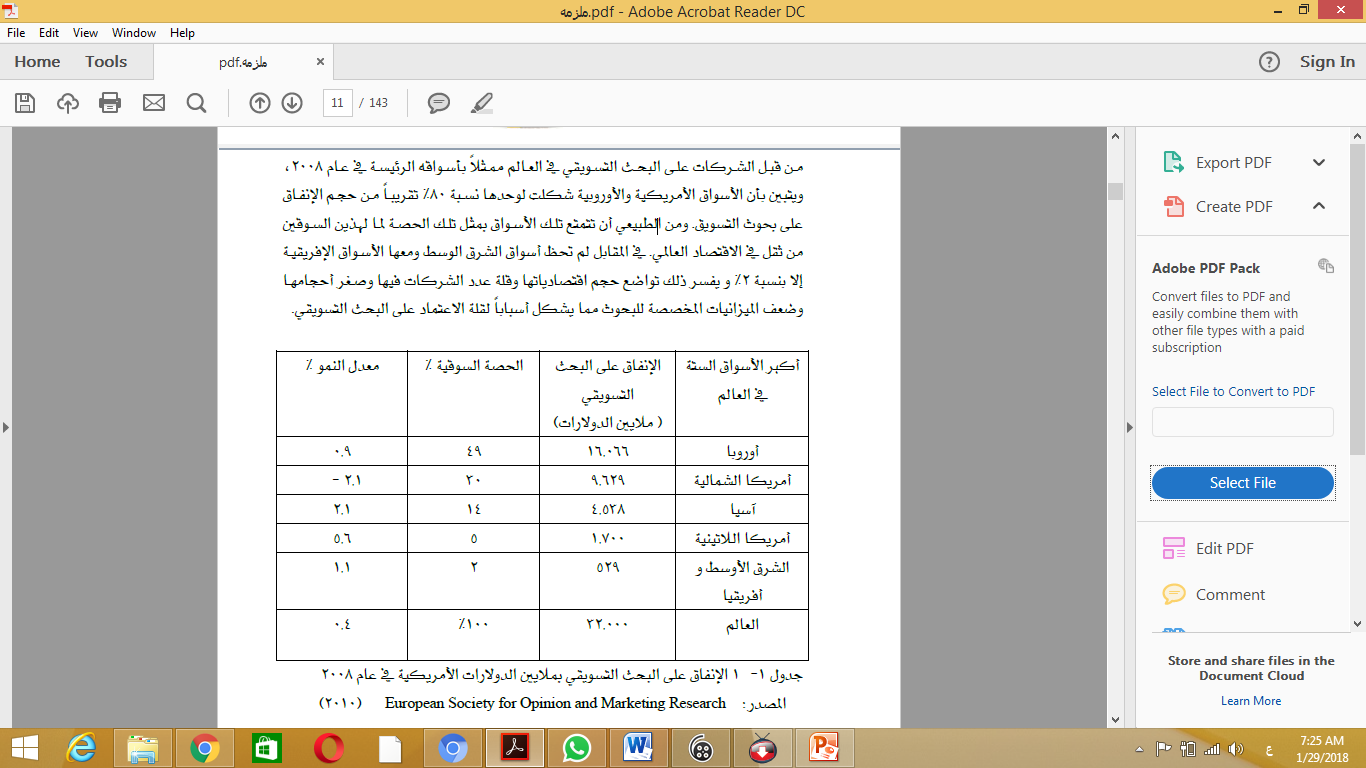 خامساً- مجالات البحث التسويقي
يمكن تصنيف البحوث التسويقية وفقاً للمجال الذي يدور البحث فيه:
بحوث البيئة التسويقية (PRESTCOM)
بحوث المنافسة
بحوث المنتج 
بحوث المستهلك
بحوث الأسعار (Price Discrimination)
بحوث الترويج والإعلان
بحوث المبيعات والتوزيع
بحوث التبادل بين المؤسسات (B2B)
مجالات البحث التسويقي
بعض المجالات التي تشكل موضوعات للبحث التسويقي.
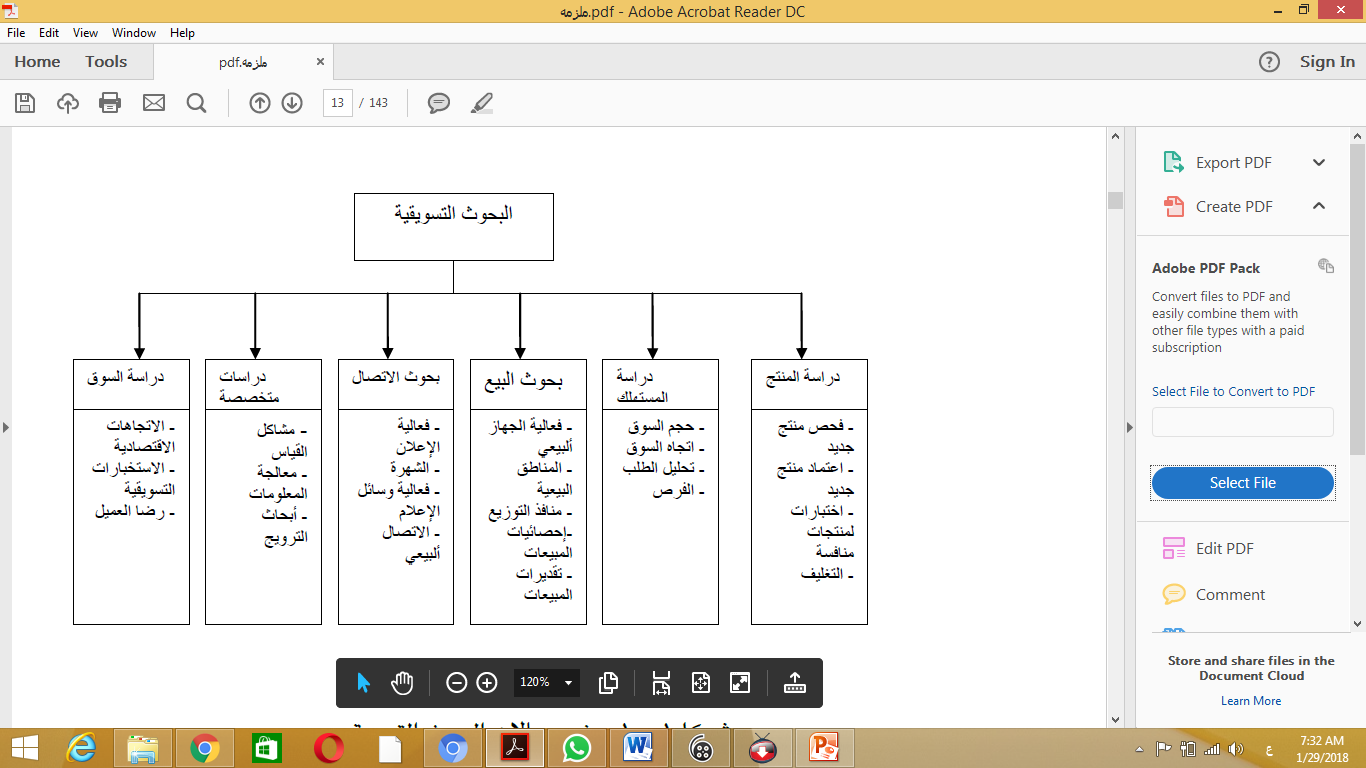 سادساً - محددات البحث التسويقي:
1- التكلفة

2- الوقت

3- عدم الاستفادة من البحوث
سابعاً- الأسباب التي لا نحتاج معها إلى إجراء البحوث التسويقية:
توفر المعلومات التي تحتاجها المؤسسة لصنع القرار.
 عدم توفر وقت كاف لإجراء البحث مع ضرورة اتخاذ قرار إداري عاجل.
 عدم توفر مخصصات مالية للبحث.
 تكلفة إجراء البحث تفوق الفائدة المتحصلة من إجراء البحث.
 المشكلة التسويقية بسيطة ولا تحتاج إلى دراسة.
ثامناً- تنظيم بحوث التسويق
يتوقف حجم التنظيم الإداري لبحوث التسويق في أي منشأة على طبيعة الوظائف التي تؤديها إدارة بحوث التسويق والدور المعطى لها داخل إدارة التسويق في المنشأة:

 من الأفضل الاستعانة بمراكز البحث التسويقي المستقلة بدلاً من إنشاء وحدة خاصة أو إدارة خاصة ببحوث التسويق في المنظمات الصغيرة.

أما في المنظمات الكبيرة الحجم، حيث يبرر حجم العمل والبحوث اللازمة وجود إدارة خاصة ببحوث التسويق، فيجب إنشاء هذه الإدارة.
تنظيم بحوث التسويق
ويوضح الشكل تبعية جهاز بحوث التسويق لإدارة التسويق حيث يكون لهذا الجهاز في هذه الحالة سلطة تنفيذية.
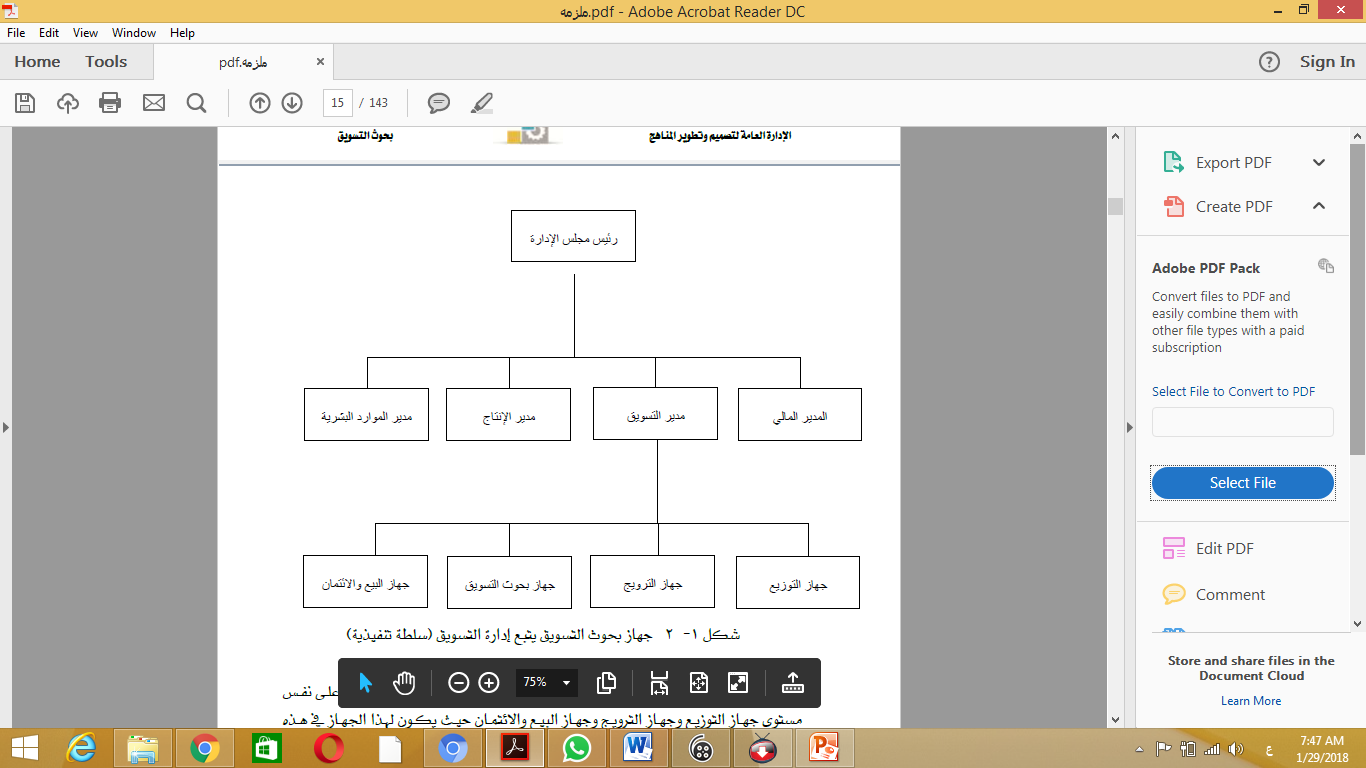 تنظيم بحوث التسويق
\وقد يكون وضع جهاز بحوث التسويق تابعاً لإدارة التسويق ولكن بسلطة استشارية فقط، وهو ما يوضحه الشكل .
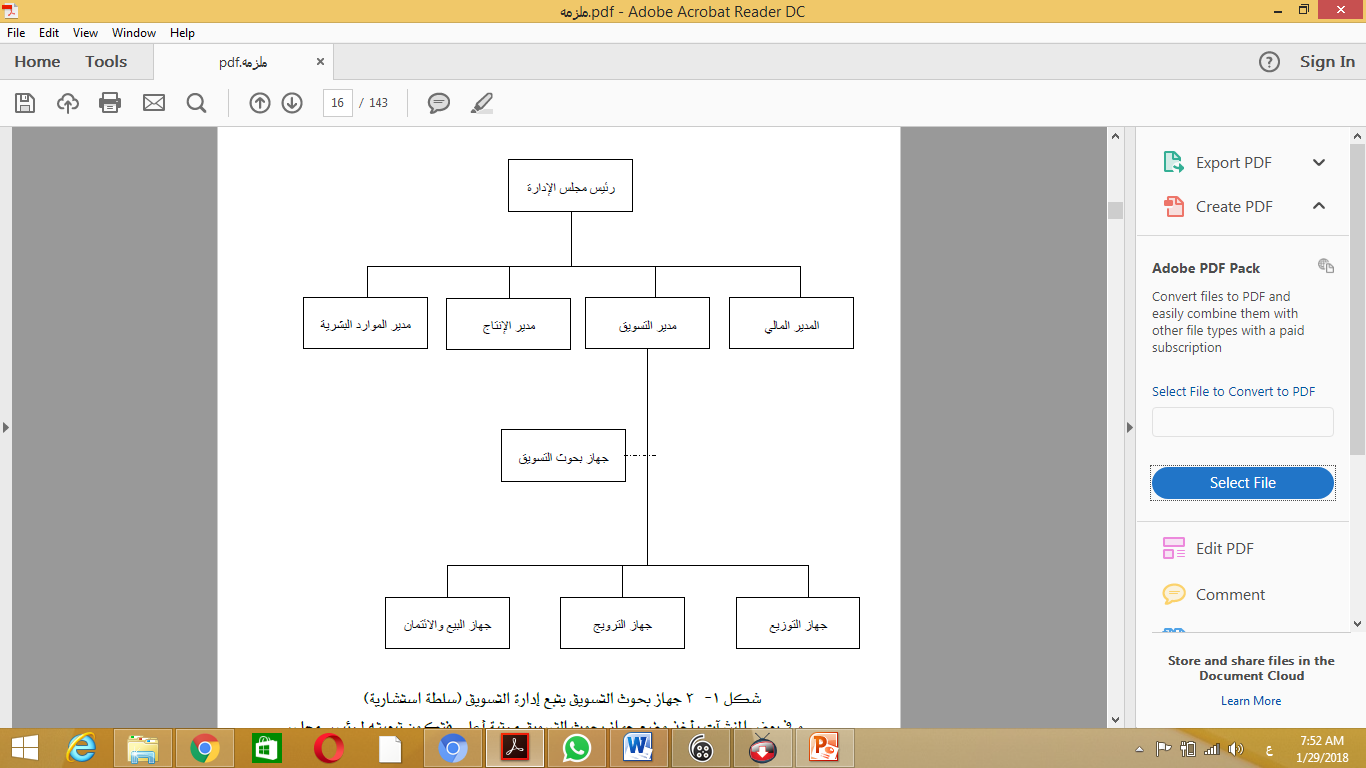 تنظيم بحوث التسويق
ويكون أيضاً ذا سلطة استشارية، وهو ما يوضحه الشكل
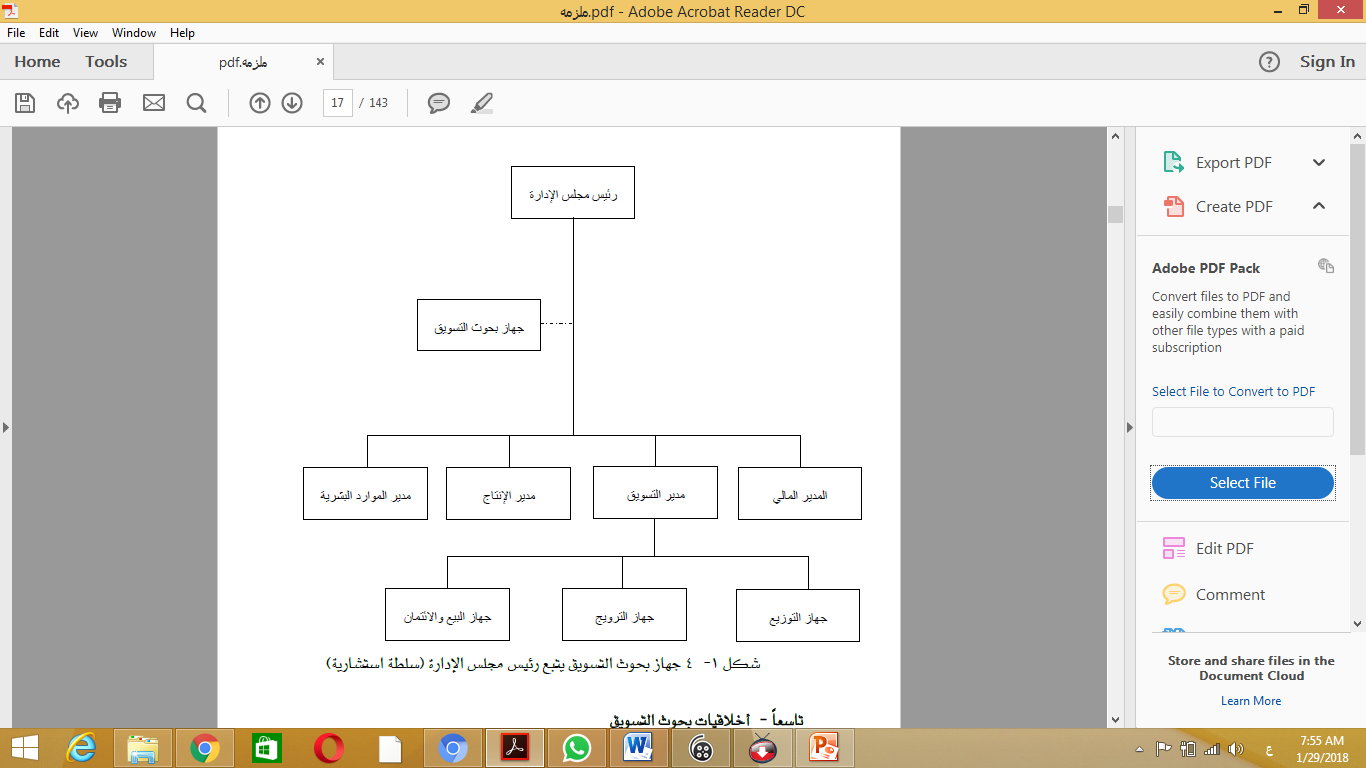 تاسعاً - أخلاقيات بحوث التسويق
1- عدم القيام ببيع السلع والخدمات لجميع أو بعض المستقصى منهم في أي من بحوث التسويق.
2- عدم نشر أسماء المستقصى منهم لأي منشأة أو شخص باستثناء المركز الذي قام بالبحث الميداني.

3- عدم حجب أي بيانات تم جمعها مكتبياً أو ميدانياً عن الجهة التي تم البحث من أجلها.

4- عدم قيام المراكز المتخصصة في بحوث التسويق ببحوث لشركات منافسة لعملاء هذه المراكز.

5- عدم نشر نتائج البحوث التي تقوم بها المراكز المتخصصة في بحوث التسويق أو الاستعانة بهذه النتائج في الإعلان عنها إلا بموافقة العملاء الذين أجريت البحوث لحسابهم.

6-  عدم الوصول إلى نتائج معينة في بحث معين بحيث لا تتمشى هذه النتائج مع البيانات التي جمعها وتسجيلها وتحليلها.

7- في حالة الاعتماد على مفاهيم أو أساليب حديثة أو مطبقة لأول مرة في أحد البحوث والتي قام بابتكارها أحد عملاء مركز متخصص في بحوث التسويق فإن المركز لا يجب أن يستعين بهذه المفاهيم أو الأساليب إلا بموافقة هذا العميل.
أخلاقيات بحوث التسويق
9- عدم الاعتماد على الرشاوي أو الأساليب الملتوية للحصول على البيانات المطلوبة لأي بحث أو الحصول على عمليات في مجال بحوث التسويق.

10-  عدم قيام الباحث بإعطاء أي بيانات قام بجمعها من الميدان لأي طرف غير الجهة التي قام بتجميع البيانات لصالحها.

11-  عدم استغلال الباحث لأي بيانات قام بجمعها من الميدان لمصلحته الشخصية وذلك بطريق مباشر أو غير مباشر.

12-  التزام المقابل بالتعليمات المعطاة له عند القيام بجمع البيانات من الميدان.

13-  عدم قيام المقابل بالمقابلات الخاصة بأكثر من بحث ميداني في وقت واحد إلا بموافقة جميع الجهات التي تقوم بهذه البحوث.
عاشراً- أنواع البحوث التسويقية
يمكن تقسيم بحوث التسويق إلى الأنواع التالية:
من حيث المنهج العام للبحث:
- البحوث القياسية (نتائج كلية  نتائج جزئية)
- البحوث الاستقرائية (نتائج جزئية  نتائج كلية)
من حيث هدف البحث:
البحوث الاستكشافية: فهم أولى ومحدود عن المشكلة
البحوث الاستنتاجية: دراسة عميقة لمشكلة البحث
        أ- البحوث الوصفية (إحصائية)
       ب- البحوث التجريبية (قياس أثر متغير)
            (ب- 1) قياس قبل وبعد التجربة لمجموعة واحدة.
            (ب- 2) قياس قبل وبعد التجربة لمجموعتين.
            (ب- 3) قياس بعد التجربة لمجموعتين.
أنواع البحوث التسويقية
3-  من حيث نوع البيانات:
البحوث المكتبية 
البحوث الميدانية.

4 - من حيث أسلوب البحث:
البحوث الكمية:  تستخدم  الأرقام في الحصول على المعلومات باستخدام الأساليب الإحصائية في تحليلها.

- البحوث النوعية: تركز على دراسة وتحليل السلوك الإنساني واتجاهاته بشكل متعمق. وتحتاج إلى عينات بحثية صغيرة الحجم كدراسة حالة خاصة أو مجموعة من الأشخاص يناقشون موضوعا تسويقياً معيناً للوصول إلى نتيجة.